Root knot diseases
Description:
Root knot of vegetables
Meloidogyne sp.
Attack more than 200 plant species.
Causes up to 75% losses.
Common in warm and hot areas.
Symptoms:
Few, small and pale green leaves.
Infected roots swell at the point of invasion giving root knot appearance.
Symptoms:
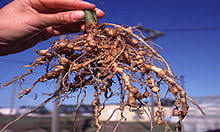 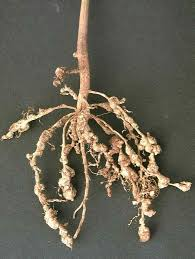 Knots on roots
Disease cycle:
Host range (potato, tomato, eggplant, chili, okra, carrot, reddish etc)
Female lays 500 eggs in gelatinous substance
2nd stage enters, become sedentary & feed with stylet 
Distinguish male & female at 4th stage
Life cycle complete in 25 days at 27°C
Management:
Soil treatment with nematicides 
Grow resistant varieties
Cultural practices
Crop rotation 
Biological control                     Bacteria: Pasteuria penetrans,                          Fungi:     Dactylella oviparasitica